Encounter HimPart 1
Eucharistic Adoration
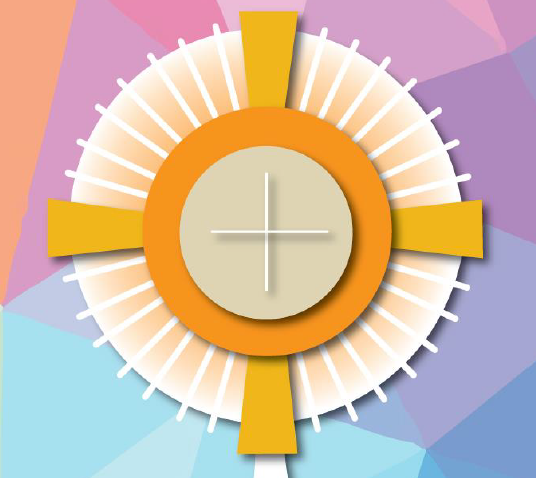 Bishop Patrick has written us a letter.
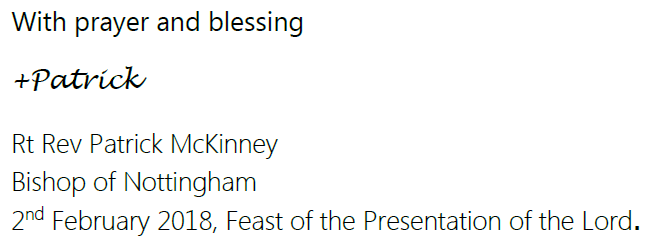 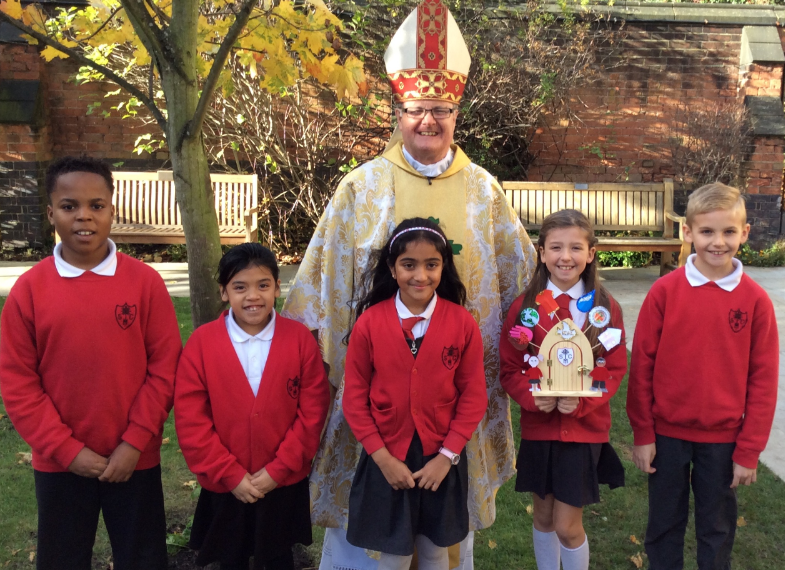 What is a Eucharistic Congress?
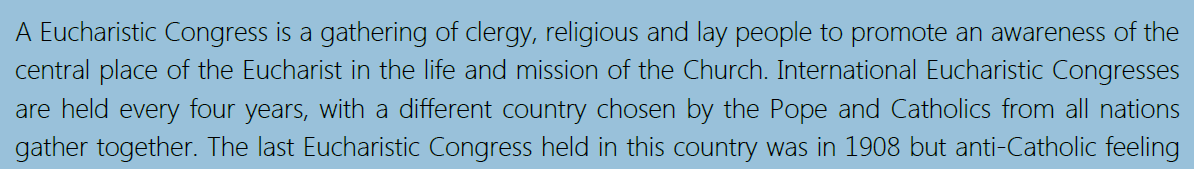 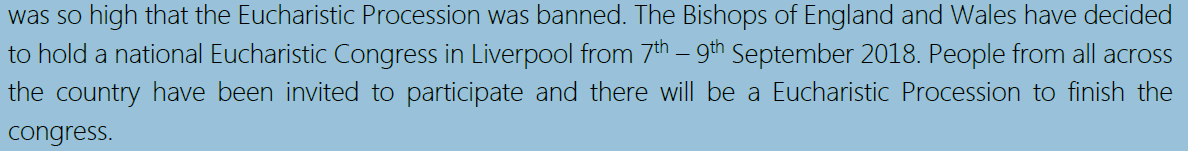 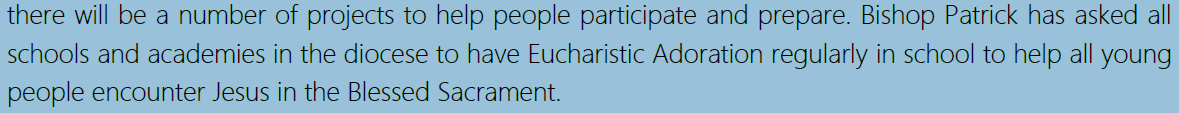 What is Eucharistic Adoration?
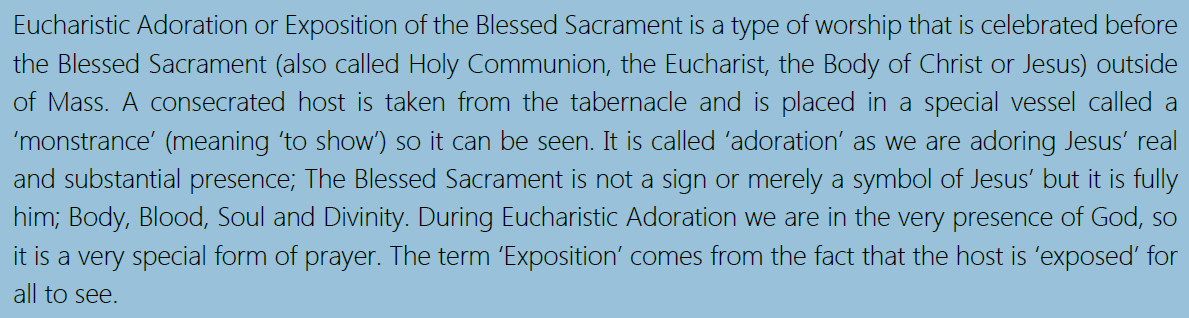 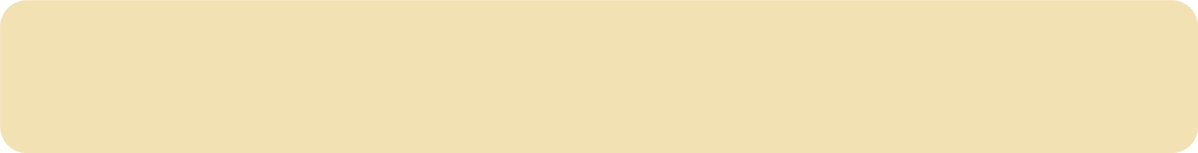 Key Question:  What does Consecrated mean?

Partner Talk:  Have you ever taken part in Eucharistic Adoration?      What happened? 
How did it make you feel?
A message from Bishop Patrick
Please click picture to play video